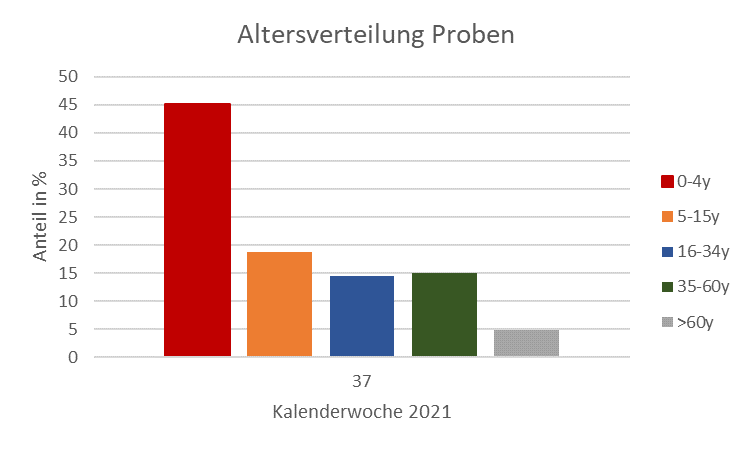 KW37
186 Einsendungen (-23)
39 Arztpraxen (±0) / 14 Bundesländer
6827 Proben im Sentinel (Vergleich 2017/18: 6172)
68% Positivenrate (126/209)
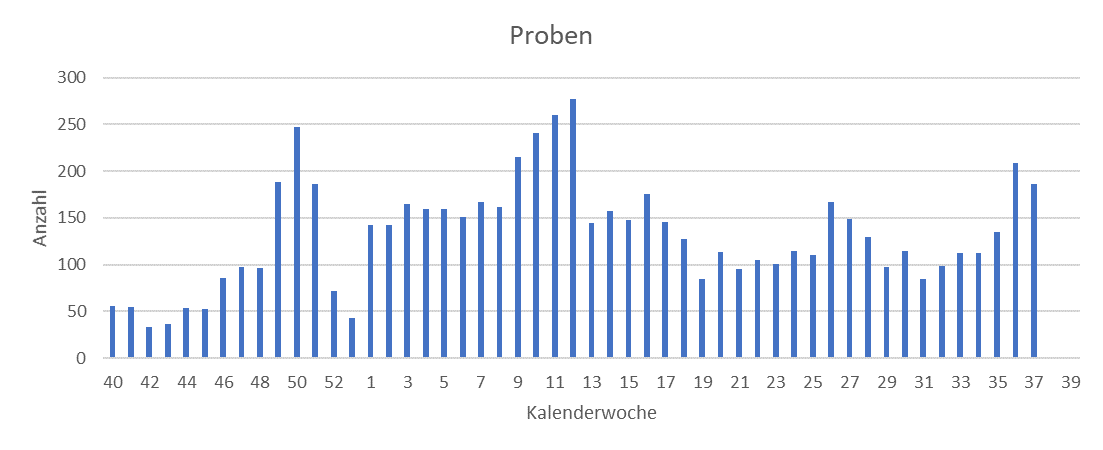 22.09.2021
1
Virologisches Sentinel AGI
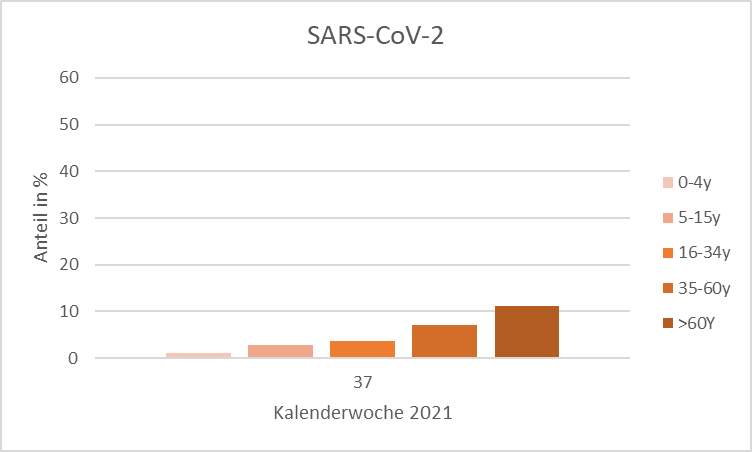 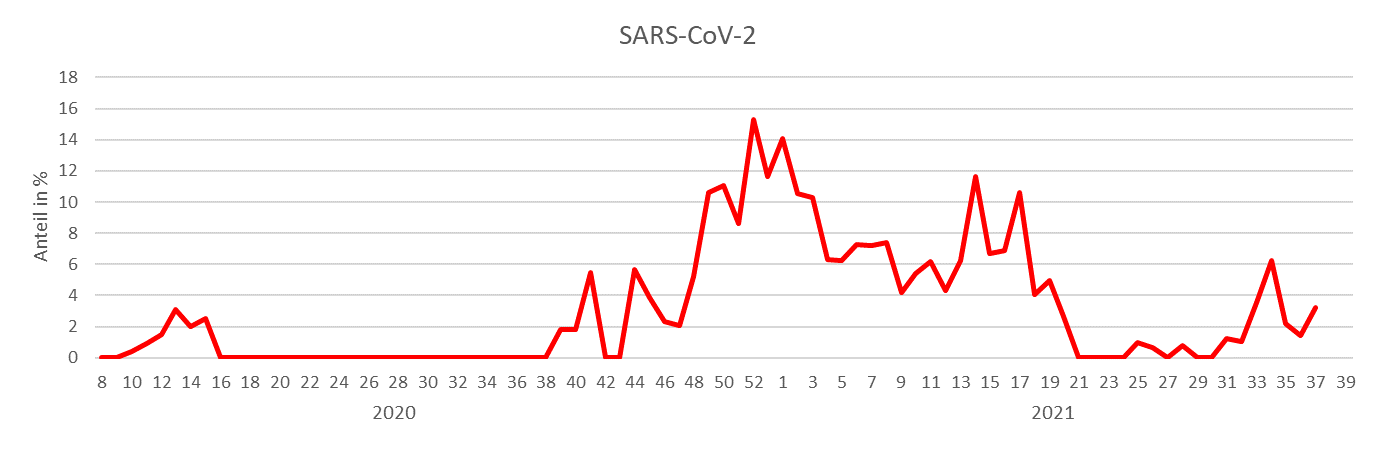 3,23%, 6 positive, 3 davon geimpft
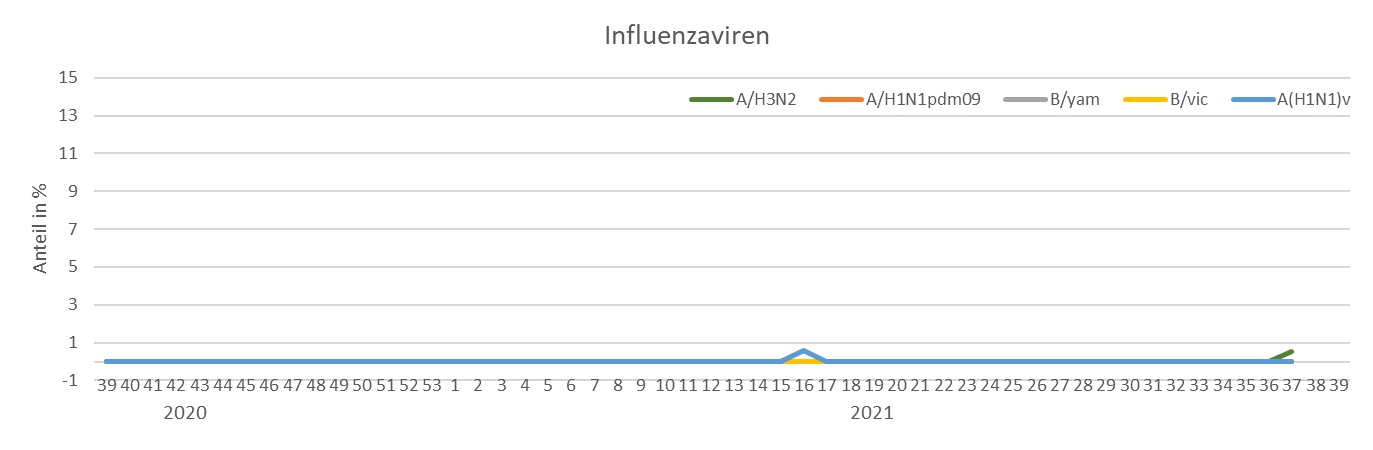 0,54%, 1 positive: A(H3N2)
22.09.2021
Virologisches Sentinel AGI
2
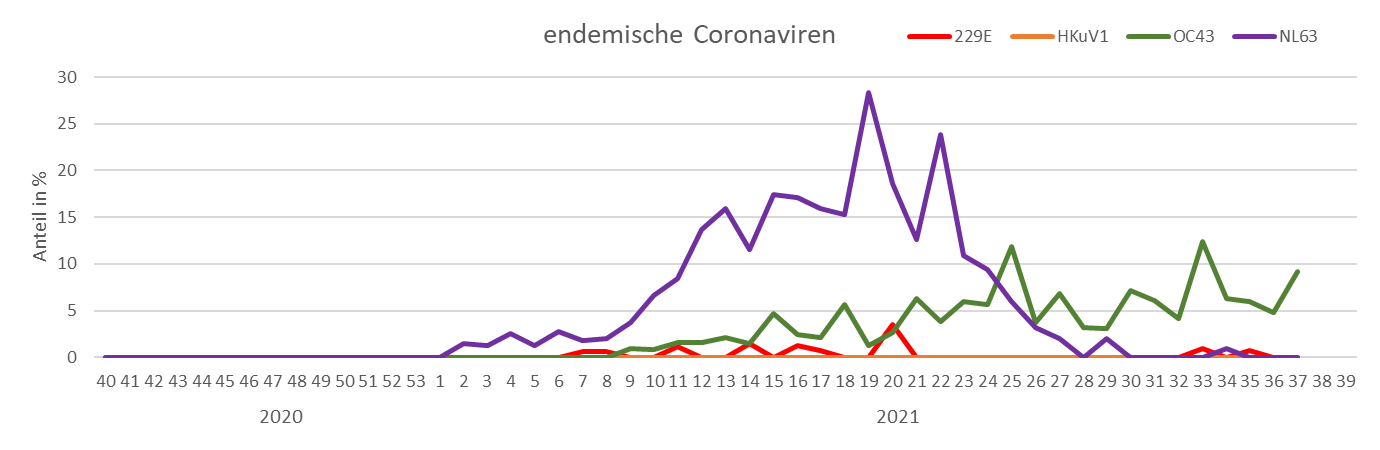 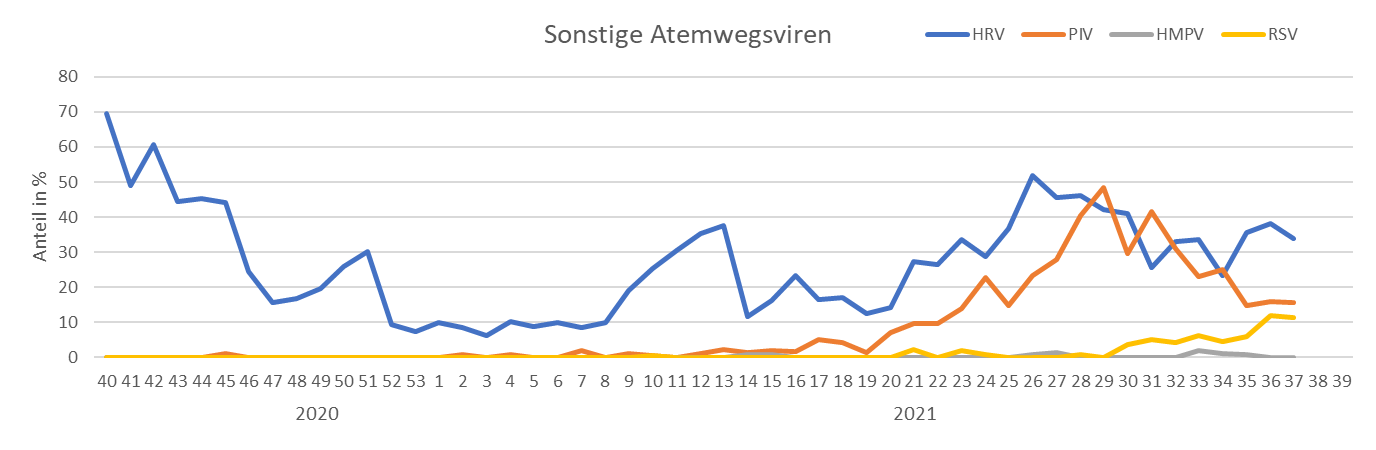 PIV-3 + PIV-4
22.09.2021
Virologisches Sentinel AGI
3
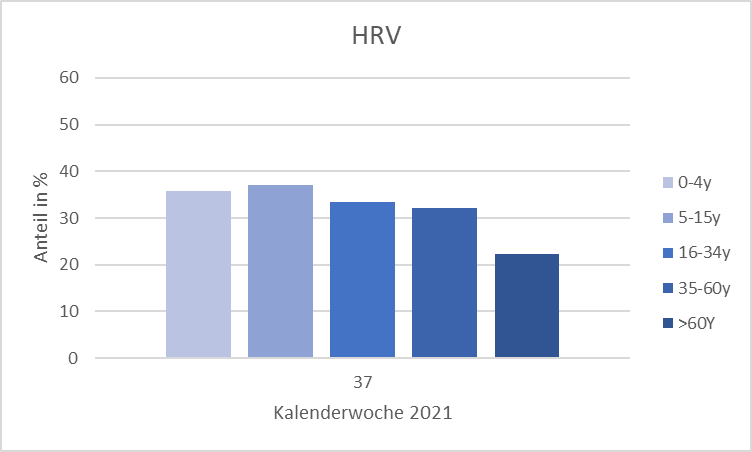 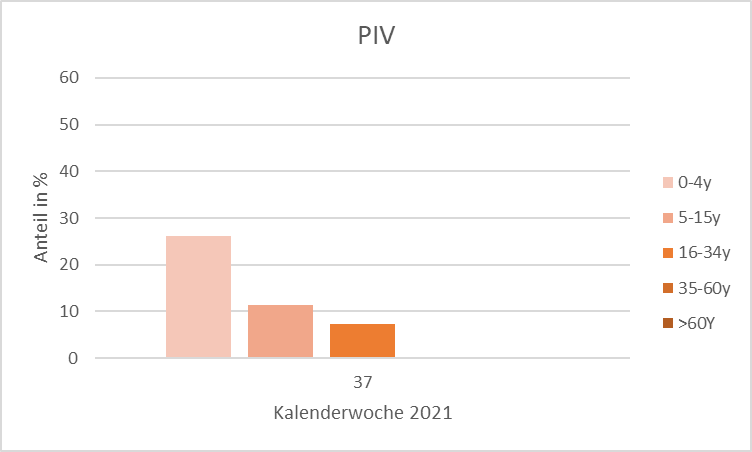 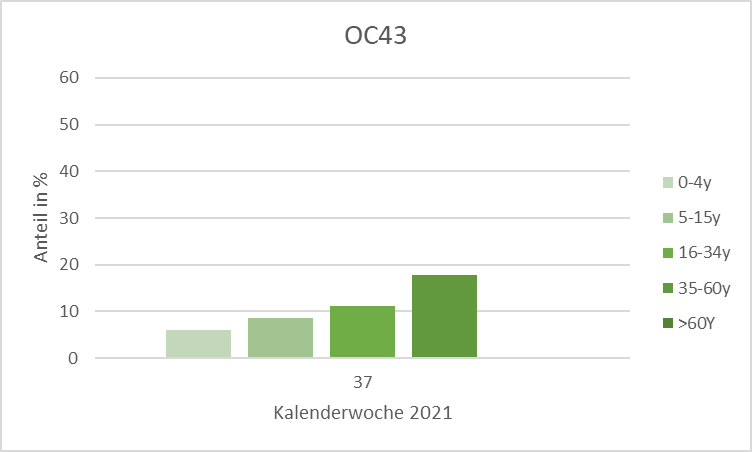 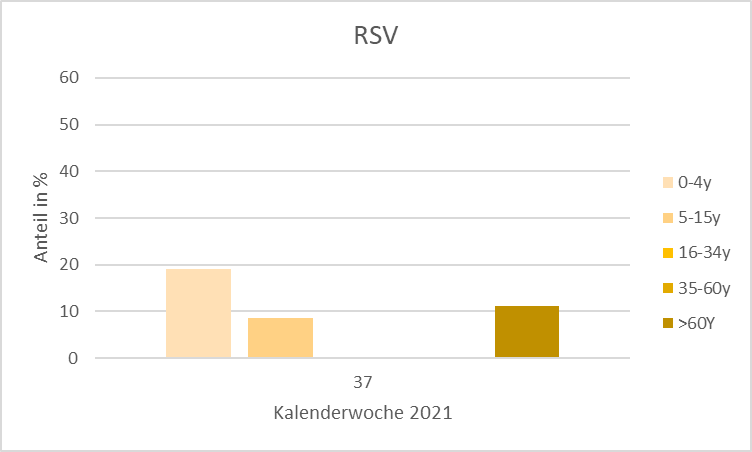 22.09.2021
Virologisches Sentinel AGI
4
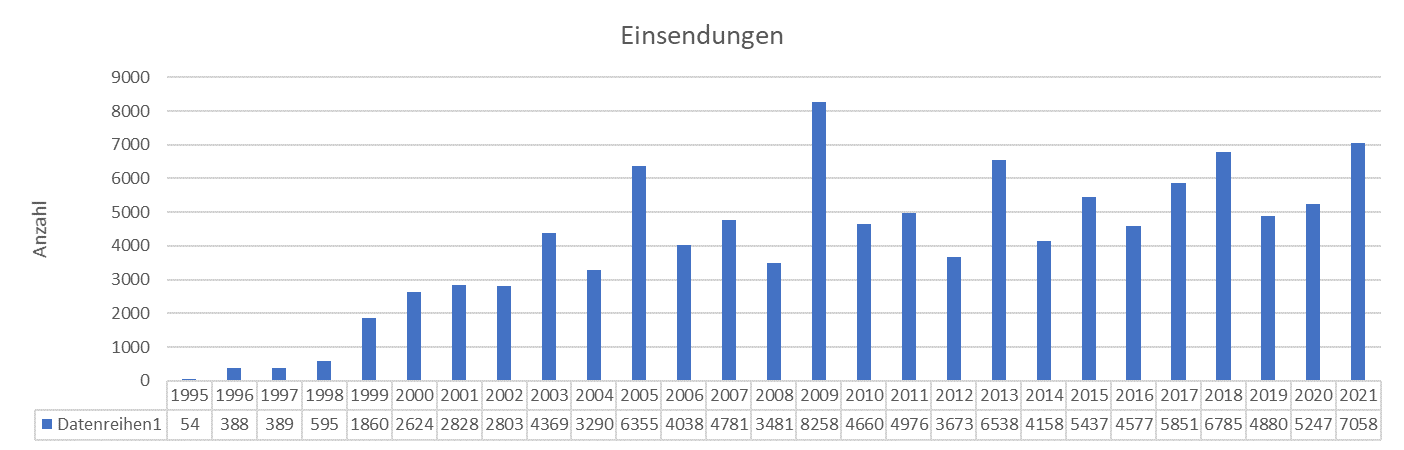 169392
2021:
6827 Sentinel
150 Ringversuche
16 NRZ-Aufträge
65 Krankenhaussurveillance
+
3482 IMS SARS-CoV-2
22.09.2021
Einsendungen NRZ Influenzaviren 1995 - 2021
5